Figure 4. In the human V4d topologue, fMRI maps reveal an unusual representation of retinotopic eccentricity. (A)–(D) ...
Cereb Cortex, Volume 11, Issue 4, April 2001, Pages 298–311, https://doi.org/10.1093/cercor/11.4.298
The content of this slide may be subject to copyright: please see the slide notes for details.
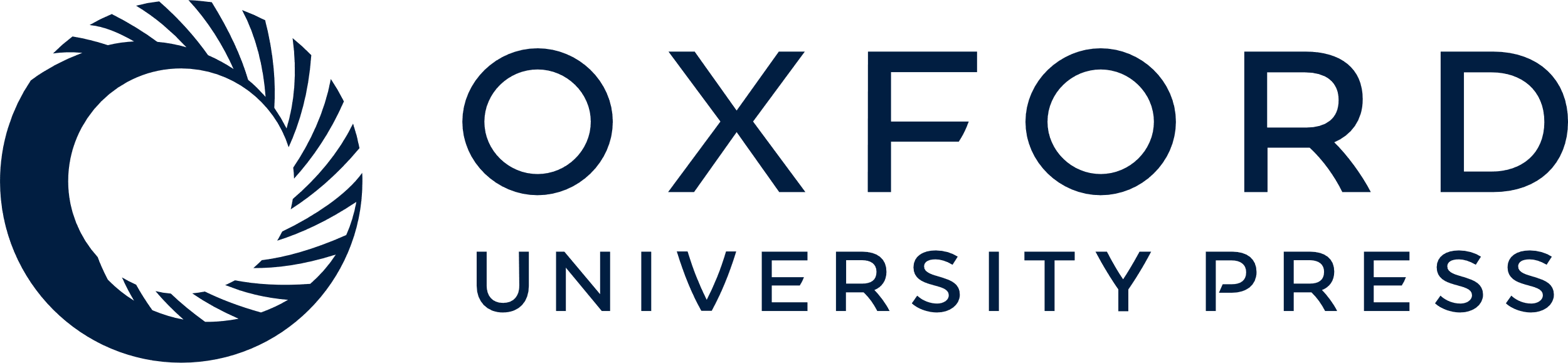 [Speaker Notes: Figure 4.  In the human V4d topologue, fMRI maps reveal an unusual representation of retinotopic eccentricity. (A)–(D) show phase-encoded maps of retinotopic eccentricity, produced by ring-shaped stimuli at systematically varied eccentricities, from two representative hemispheres. For ease of comparison, all examples are shown in right hemisphere format, but results were equivalent in both hemispheres. The top two maps, (A) and (B), had a cumulative spatial filtering of 2.5 mm (half-width at half-maximum), as elsewhere in the text. (C) and (D) show the same maps without this spatial post-processing. The ‘pixelated’ nature of the images in (C) and (D) reflects the acquisition voxel size (3 × 3 mm). The retinotopic area borders were based on an automated field sign analysis (Sereno, 1995). The stimuli were scaled in size and retinotopic position, consistent with a generalized cortical magnification factor (Sereno et al., 1995b; Tootell et al., 1997, 1998). Cortical regions showing relative increases to stimuli which were increasingly further from the fovea are coded in red, blue and green, respectively (see logo, bottom right). The calibration bar indicates ~1 cm. In such retinotopic maps, significant activity was typically absent from the very center of the foveal representation (i.e. the foveola), since an unchanging fixation spot occluded the retinotopic stimuli in that location. Thus it was necessary to estimate the area borders, and the representation of the foveola, within these signal-poor central regions. The limits of uncertainty near the foveal representation are indicated with a short white line crossing the iso-polar area borders. The V4d topologue is also drawn for each subject, using dashed white/black lines, as in Figure 3. In the classical retinotopic areas (e.g. V1, V2, V3/VP, V3A, V4v), this pseudocolor rendering of retinotopic eccentricity activity produced parallel bands of red > blue > green (when the stimuli were centered at visual field eccentricities of 1.6, 4.2 and 11.3°, respectively), with continuous and gradual transitions between them. However in the V4d topologue, there was a systematic under-representation of ‘middle’ eccentricities within our stimulus range. Thus the pseudocolor blue line was thin or absent in this region, in both the filtered and unfiltered maps [(e.g. (A)–(D)]. Much of the V4d topologue appeared to be activated preferentially by either foveal (red) or peripheral (green) stimulus eccentricities, as in classical retinotopic areas. For convenience, we call the centrally and peripherally activated regions ‘LOC’ and ‘LOP’, respectively.


Unless provided in the caption above, the following copyright applies to the content of this slide: © Oxford University Press]